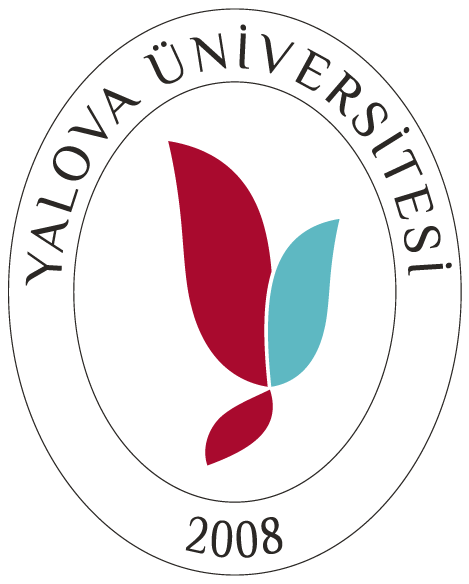 KADIN VE AİLE ARAŞTIRMALARI UYGULAMA VE ARAŞTIRMA MERKEZİ(YÜKAM)
2022 BİRİM FAALİYET RAPORU SUNUMU
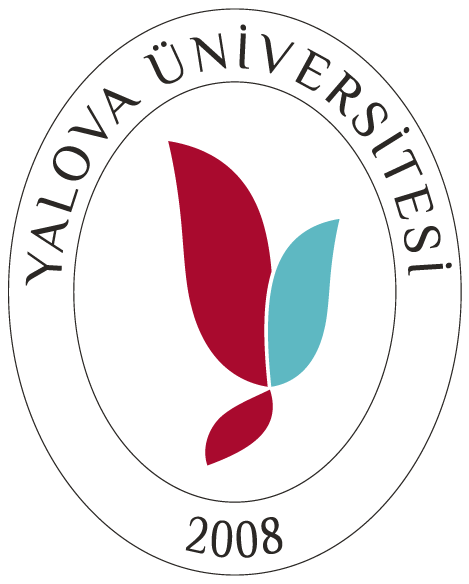 PERSONEL BİLGİLERİ
(Tabloyu biriminizin  personel dağılımına göre doldurunuz)
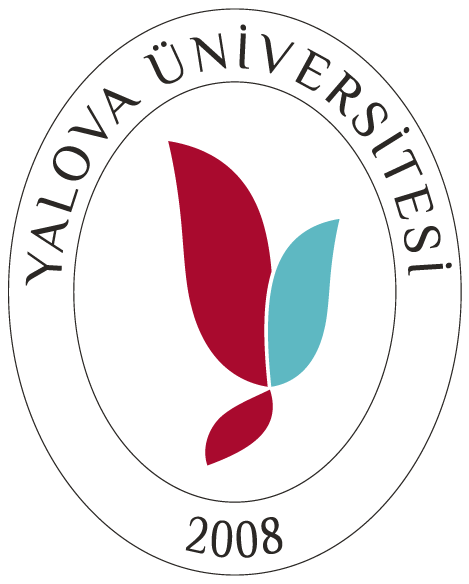 FAALİYET BİLGİLERİ
PROJE BİLGİLERİ
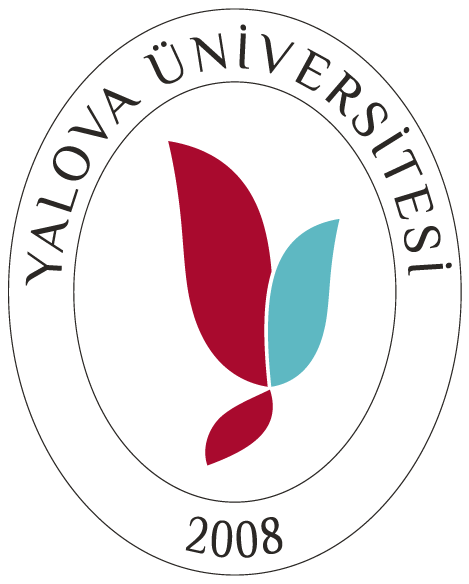 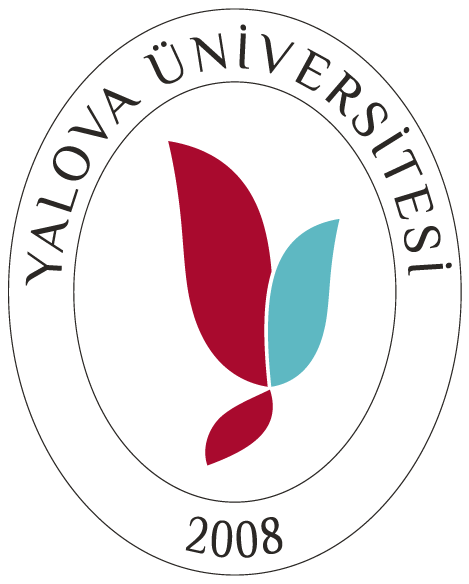 PERFORMANS GÖSTERGELERİ
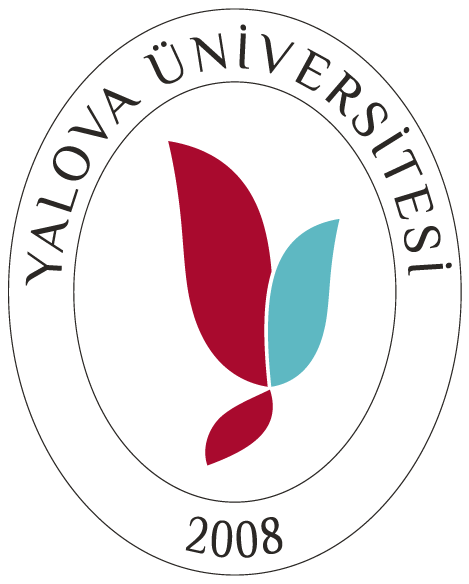 YÜKAM’IN 2022 FAALİYETLERİ
Proje: GÜKAM, SİNKAMER, OKTAM, KTÜKAM müdürleri ile beraber toplamda 8 akademisyen tarafından 5 ilde «Evli Bireylerde Aile İçi Şiddetin Nedenlerini» ortaya koymak için bir çalışma yapılmıştır. Giresun’dan 157, Trabzon’dan 464, Samsun’dan 610, Sinop’tan 159 ve Yalova’dan 313 kişi olmak üzere toplamda 1703 katılımcıya ulaşılmıştır. Araştırmanın sonuçları Temmuz ayında Aile ve Sosyal Hizmetler Bakanlığının Sivil Toplum Vizyon Belgesi ve Eylem Planı 2022 – 2023 çalışmaları kapsamında düzenlenen Programda Aile ve Sosyal Hizmetler Bakanı Derya YANIK’a sunulmuştur.

17.02.2022- 19.02.2022
“11 Şubat Uluslararası Bilimde Kadın ve Kız Çocukları Günü” bağlamında , liselerin son sınıf öğrencilerine Yalova’daki özel ve devlet liselerinde yöneticilik yapan kadınlar ile bazı devlet üniversitelerinde görev yapan kadın öğretim üyelerinin konuşmacı olduğu “Başarılı Kızlar, Başarılı Kadınlar, Başarılı Yarınlar” başlıklı biri 17.02.2022’de diğeri de 19.02.2022’de olmak üzere çevrimiçi  iki panel düzenlendi.
«Başarılı Kızlar, Başarılı Kadınlar, Başarılı Yarınlar” Paneli
YÜKAM’IN 2022 FAALİYETLERİ
22.03.2022
“Kadının Güçlenmesinde Kadın Kooperatiflerinin Önemi” başlıklı Panel düzenlendi. Panelde Yalova’da faaliyette bulunan bazı kadın Kooperatifleri temsilcileri ve Yalova Ticaret İl Müdürü panelist olarak konuştu.
13-14 Mayıs 2022
T.C. İçişleri Bakanlığı Jandarma ve Sahil Güvenlik Akademisinin Bursa Işıklar Jandarma Astsubay Meslek Yüksek Okulu’nun düzenlediği “Araştırma Merkezleri Toplantısına” katılan Prof. Dr. Elif YÜKSEL OKTAY YÜKAM’a ilişkin sunum yaptı.
29.06.2022
YÜKAM’a irtibatlandırılan araştırma görevlilerinden Dr. Hasan ÇÖLGEÇEN tarafından 60 yaş üstü Paşakent Huzurevi sakinlerine YÜKAM adına “Dijital Okuryazarlık Eğitimi” verildi.
Bursa Işıklar Jandarma Astsubay Meslek Yüksek Okulu’nun düzenlediği “Araştırma Merkezleri Toplantısı»
Kadının Güçlenmesinde Kadın Kooperatiflerinin Önemi Paneli
65 Yaş Üstü Huzurevi Sakinlerine Dijital Okuryazarlık Eğitimi
YÜKAM’IN 2022 FAALİYETLERİ
21.09.2022
Doğu Marmara Kalkınma Ajansı (MARKA) ve Sanayi ve Teknoloji Bakanlığı Kalkınma Ajansları Genel Müdürlüğü koordinasyonunda düzenlenen “2024-2028 dönemi Bölge Planı Hazırlık Çalıştayı’na” Prof. Dr. Elif YÜKSEL OKTAY ve Dr. Öğr. Üyesi Abdullah Selim DOĞAN katılım sağladı.
29.09.2022
YÜKAM’a irtibatlandırılan araştırma görevlilerinden Dr. Hasan ÇÖLGEÇEN tarafından 60 yaş üstü Çınarcık Huzurevi sakinlerine YÜKAM adına “Dijital Okuryazarlık Eğitimi” verildi. 
26.10.2022
Meme Kanseri Farkındalığı arttırmak üzere YÜKAM ve Çalışma Ekonomisi ve Endüstri İlişkileri Kulübü ortaklığıyla  “Pembe Kurdele Takma Etkinliği” gerçekleştirildi.
Meme Kanseri farkındalık Etkinliği (Pembe Kurdele Takma Etkinliği)
YÜKAM’IN 2022 FAALİYETLERİ
17.11.2022	
Çınarcık MYO’da Kadına Yönelik Şiddetle Mücadelede Toplumsal Dayanışma Paneli (konuşmacıydım) Aile ve Sosyal Hizmetler İl Müdürlüğü’nden Sosyolog Cennet Ertürk’le. Hem kadına şiddet hem de KADES eğitimi de verdim panel sırasında. (110 kadar talebe) 
24.11.2022 
25 Kasım Kadına Yönelik Şiddetle Mücadele kapsamında “Rol Model Kadın” paneli.  YÜKAM müdürü olarak hem moderatör, hem de katılımcıydım. KAFTADER, YASED,  Aile   ve Sosyal Hizmetler İl  Müdürlüğü, Yalova Barosu, AK Parti kadın Kolları ortaklığıyla
10.12.2022	
Memursen’in Ankara’da düzenlediği “Akademide Kadına Yönelik Mobbing”  çalıştayına katıldım.
13.12.2022 
YÜKAM Müdür Yrd. Doç Dr. Yasemin Çölgeçen tarafından Sosyal Hizmet talebelerine yönelik kadına şiddet ve Kades eğitimi verildi.İ.İ.B.F’de aynı eğitim Prof. Dr. Elif YÜKSEL OKTAY tarafından 40 kadar talebeye verildi.
Çınarcık MYO’da Kadına Yönelik Şiddetle Mücadelede Toplumsal Dayanışma Paneli
«Akademide Kadına Yönelik Mobbing” Çalıştayı
YÜKAM’IN 2022 FAALİYETLERİ
12.12.2022
5 Aralık Dünya Kadın Hakları Günü bağlamında “Yalova’nın kadın Muhtarları Konuşuyor” (panel)
22.12.2022 
Prof. Dr. Türkkan Evrensel konuşmacı olduğu Akciğer Kanseri Farkındalık Konferansı (Birlikte Kanserle Mücadele Derneği (BİKAMDER) işbirliğiyle)
28.12.2022 
Siyasi Parti Kadın Kolları Başkanları Yalova’da Kadın ev Aile Projelerini konuşuyor (Panel)
5 Aralık Dünya Kadın Hakları Günü bağlamında “Yalova’nın Kadın Muhtarları Konuşuyor”
Akciğer Kanseri Farkındalık Konferansı
«Siyasi Parti Kadın Kolları Başkanları Yalova’da Kadın ev Aile Projelerini konuşuyor»
DİNLEDİĞİNİZ İÇİN TEŞEKKÜRLER